Počítačová grafika III – 			Světlo, Radiometrie
Jaroslav Křivánek, MFF UK
Jaroslav.Krivanek@mff.cuni.cz
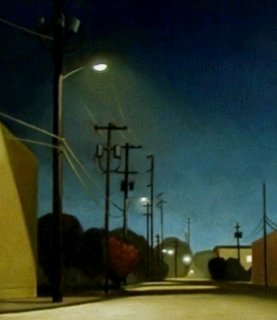 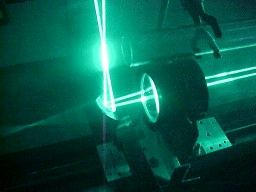 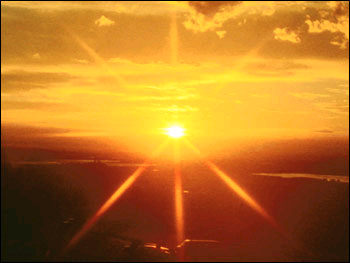 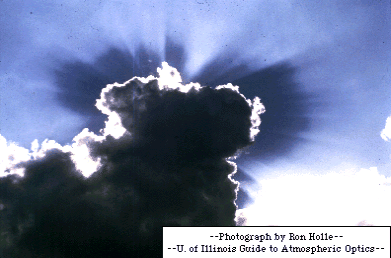 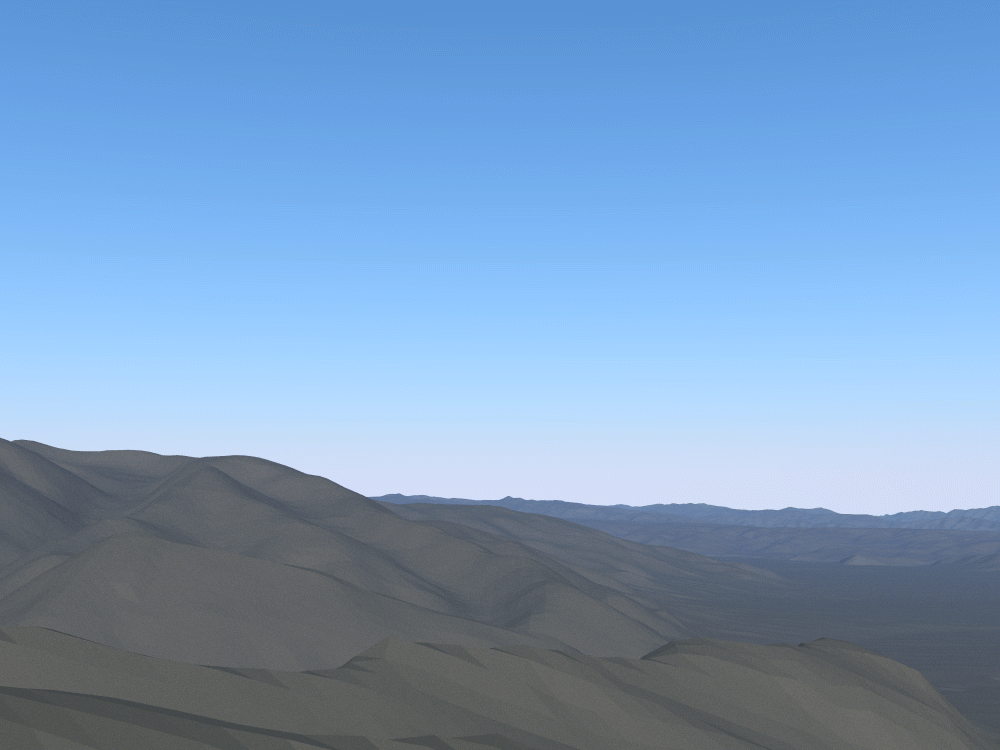 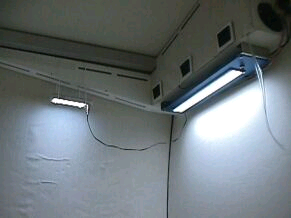 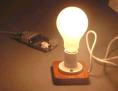 Syntéza obrazu (Rendering)
Vytvoř obrázek…
…z matematického popisu scény.
PG III (NPGR010) - J. Křivánek 2012
Fotorealistická syntéza obrazu
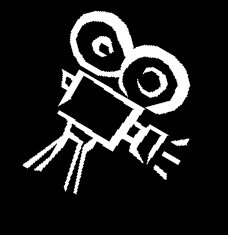 Kolik světla?
PG III (NPGR010) - J. Křivánek 2012
Různé přístupy k renderingu
Fenomenologický
Tradiční počítačová grafika
Např. Phongův model, Barva mezi 0 a 1, atp.

Exaktní – Fyzikálně založený
Formulace matematického modelu
Algoritmy = různé přístupy k řešení rovnic tohoto modelu
PG III (NPGR010) - J. Křivánek 2012
Matematický model
Syntéza obrazu (rendering) = Simulace propagace světla

Potřebujeme matematický model
Popis scény (geometrie, materiály, zdroje světla, kamera, …)
Matematický model světla a jeho chování

Formulace modelu = volba úrovně detailu
Nepotřebujeme modelovat chování každého fotonu
Nutnost zjednodušujících předpokladů
PG III (NPGR010) - J. Křivánek 2012
Formulace modelu světla
Co je světlo, jak je charakterizováno a měřeno

Jak popisujeme prostorové rozložení světla

Jak charakterizujeme interakci světla s hmotou

Jaké jsou podmínky na rovnovážné rozložení světla ve scéně
PG III (NPGR010) - J. Křivánek 2012
Světlo
EM záření (EM vlna šířící se prostorem)
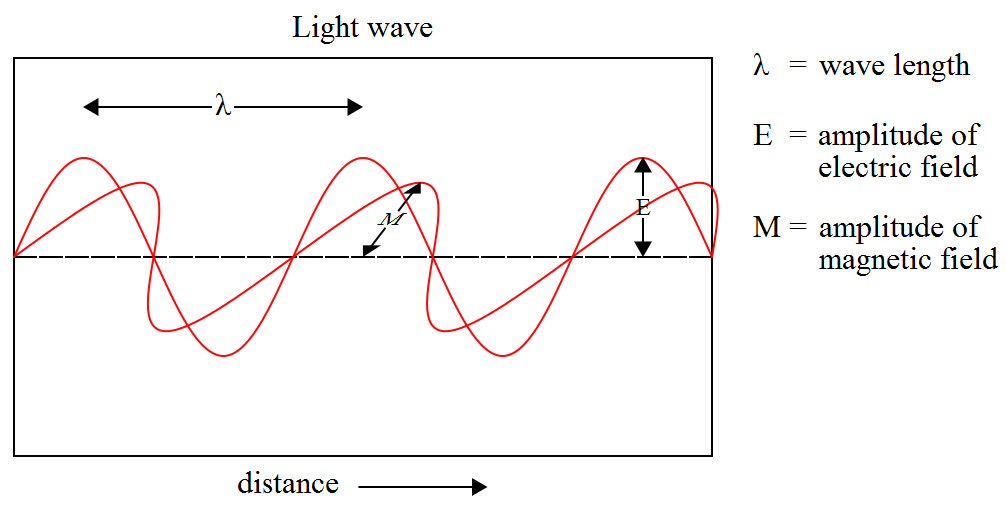 Obr. :  Wikipedia
PG III (NPGR010) - J. Křivánek 2012
Světlo
Frekvence oscilací => vlnová délka => barva
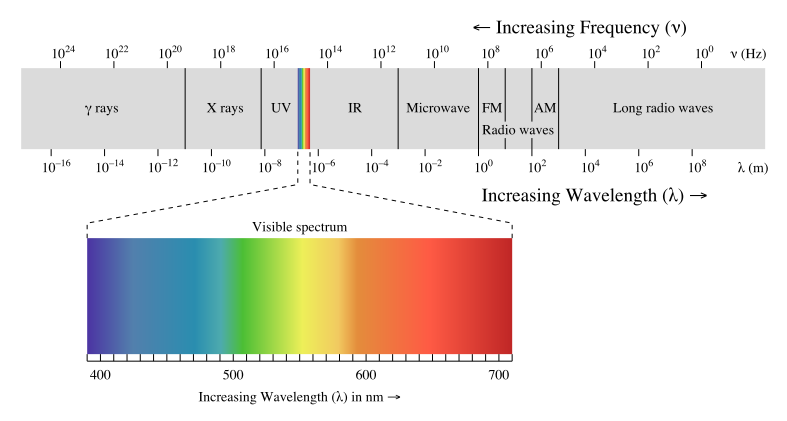 Obr. :  Wikipedia
PG III (NPGR010) - J. Křivánek 2012
Optika
Geometrická (paprsková) optika
Nejužitečnější pro rendering
Popisuje makroskopické vlastnosti světla
Není kompletní teorií (nepopisuje všechny pozorované jevy – difrakce, interference)
Vlnová optika (světlo = E-M vlna)
Důležitá pro popis interakce světla s objekty o velikosti přibližně rovné vlnové délce
Interference (bubliny), difrakce, disperze
Kvantová optika (světlo = fotony)
Interakce světla s atomy
PG III (NPGR010) - J. Křivánek 2012
Projevy vlnové podstaty světla
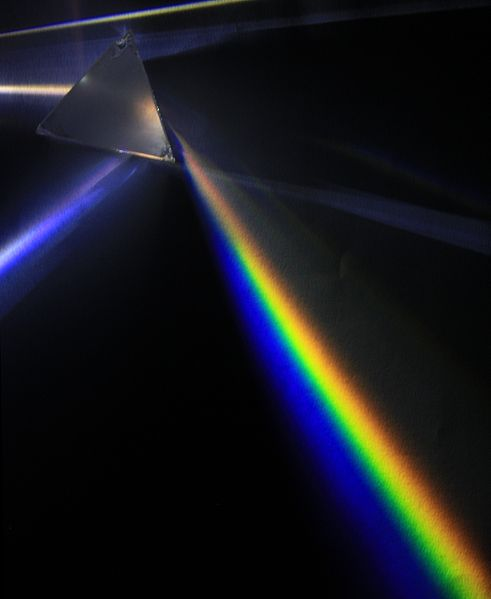 Disperze
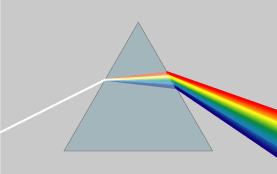 PG III (NPGR010) - J. Křivánek 2012
Projevy vlnové podstaty světla
Difrakce (ohyb)
Youngův experiment
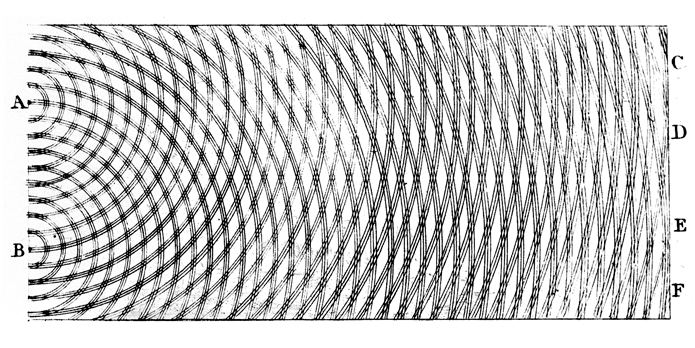 PG III (NPGR010) - J. Křivánek 2012
Projevy vlnové podstaty světla
Interference








Způsobuje iridescenci
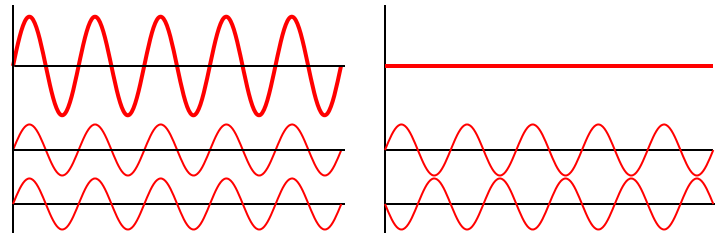 Konstruktivní
Destruktivní
PG III (NPGR010) - J. Křivánek 2012
Obr. :  Wikipedia
Iridescence
Změna barvy jako funkce úhlu pohledu
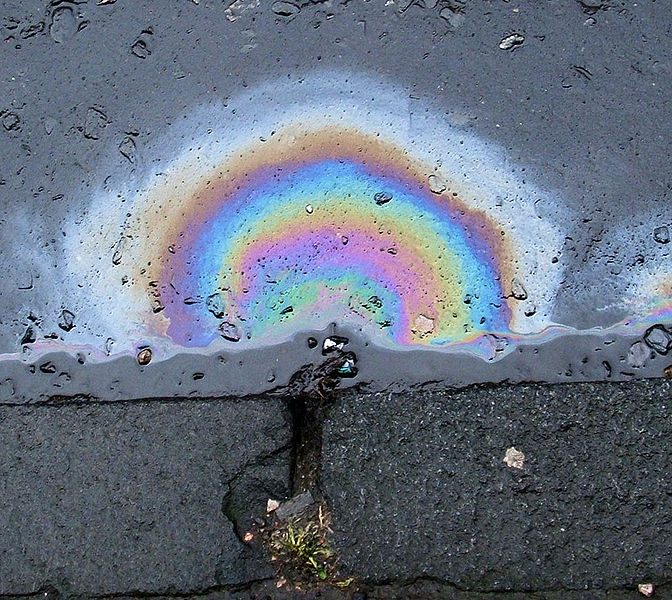 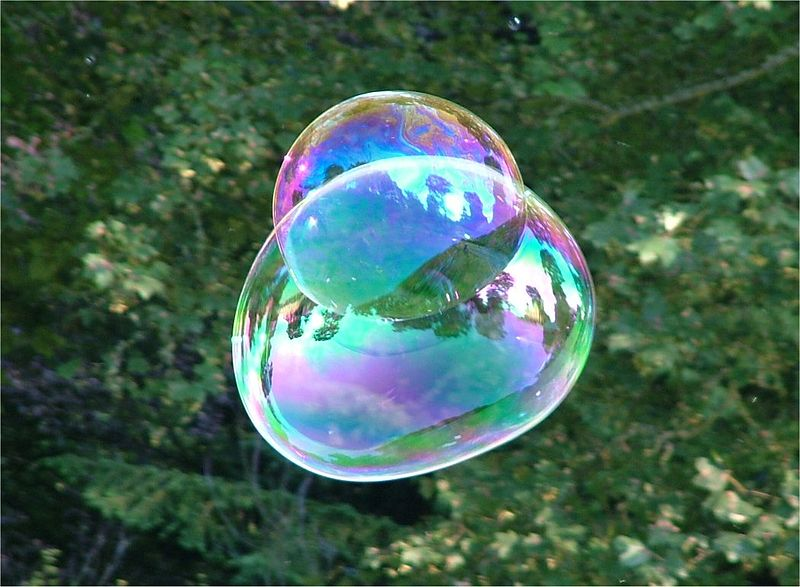 Obr. :  http://en.wikipedia.org/wiki/Iridescence
PG III (NPGR010) - J. Křivánek 2012
Iridescence – Strukturální barva
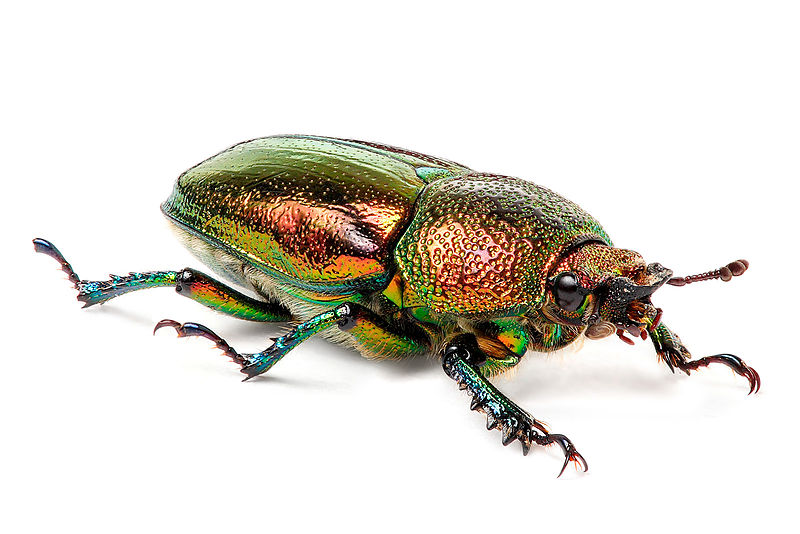 Obr. :  http://en.wikipedia.org/wiki/Iridescence
PG III (NPGR010) - J. Křivánek 2012
Iridescence – Strukturální barva
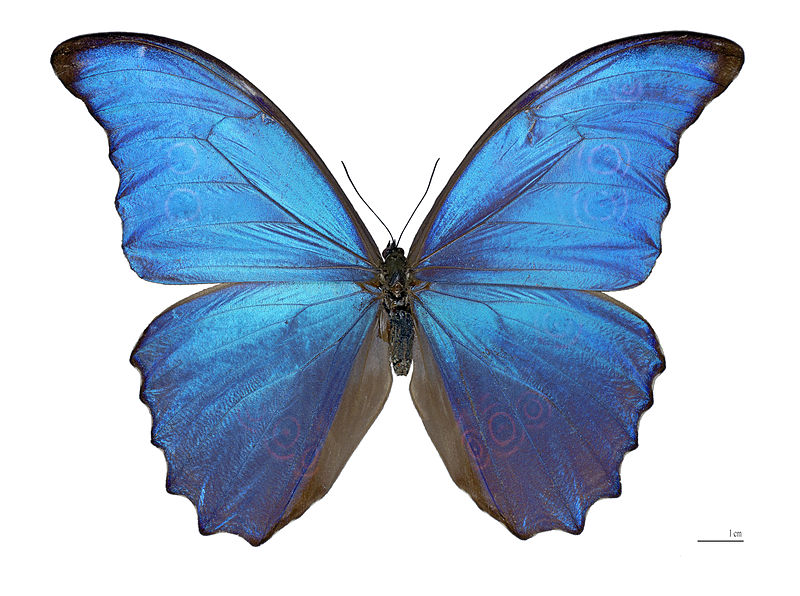 Obr. :  http://en.wikipedia.org/wiki/Iridescence
PG III (NPGR010) - J. Křivánek 2012
Iridescence – Strukturální barva
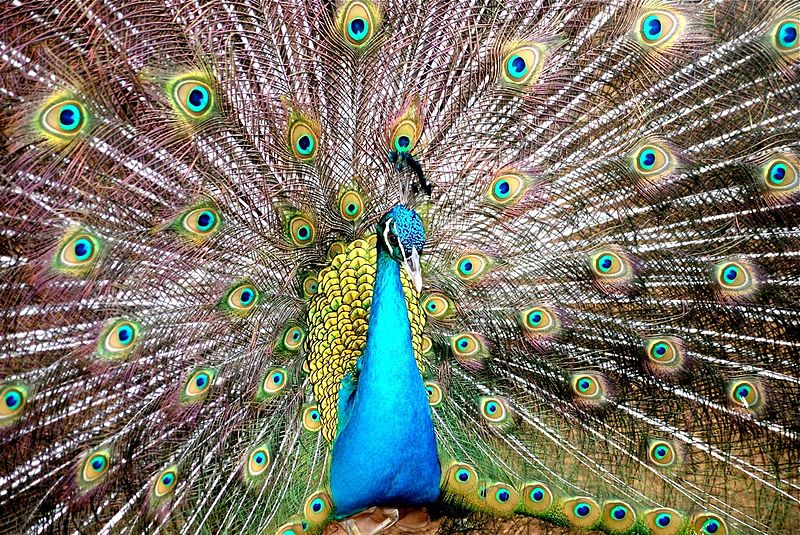 Obr. :  http://en.wikipedia.org/wiki/Iridescence
PG III (NPGR010) - J. Křivánek 2012
Polarizace
Přednostní orientace E-M vln vzhledem ke směru šíření
Nepolarizované světlo – mnoho vln s náhodnou orientací
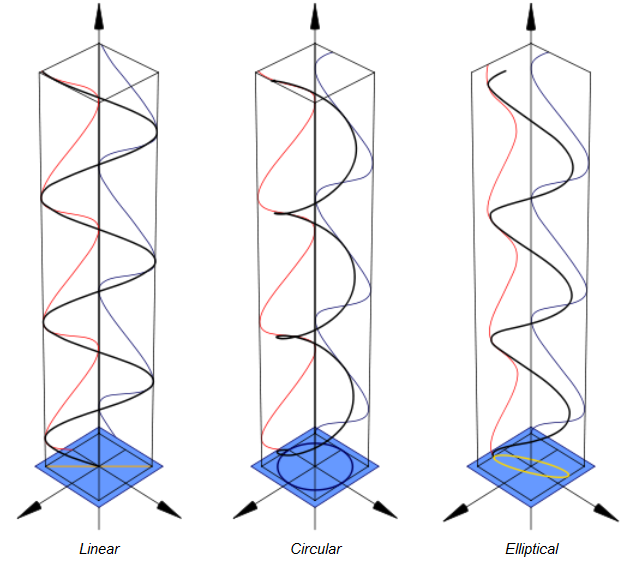 PG III (NPGR010) - J. Křivánek 2012
Polarizace
Světlo z atmosféry je částečně polarizované




Zrcadlové odrazy jsou polarizované
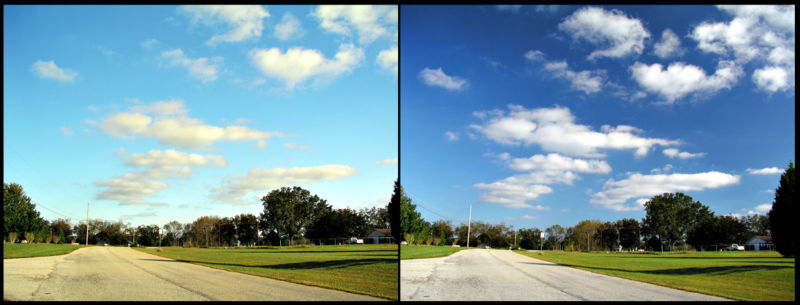 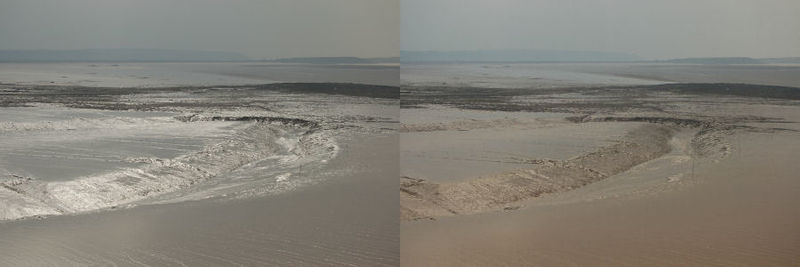 PG III (NPGR010) - J. Křivánek 2012
Kvantová optika
Světlo = proud fotonů
Energie fotonu



f … frekvence
l … vlnová délka
c … rychlost světla
h … Planckova konstanta
PG III (NPGR010) - J. Křivánek 2012
Radiometrie & fotometrie
Radiometrie & Fotometrie
„Radiometrie je část optiky, která se zabývá měřením elektromagnetického záření, včetně světla. Radiometrie se zabývá absolutními veličinami, zatímco fotometrie studuje obdobné veličiny, avšak z hlediska jejich působení na lidské oko.“  (wikipedie)
Radiometrické veličiny
zářivá energie – joule
zářivý tok – watt
zářivost – watt/sr

Ozn. index e
Fotometrické veličiny
světelná energie – lumen sekunda (talbot)
světelný tok – lumen
svítivost – kandela
Ozn. index v
PG III (NPGR010) - J. Křivánek 2012
Vztah mezi foto- a radiometrickými veličinami
Spektrální světelná účinnost K(l)
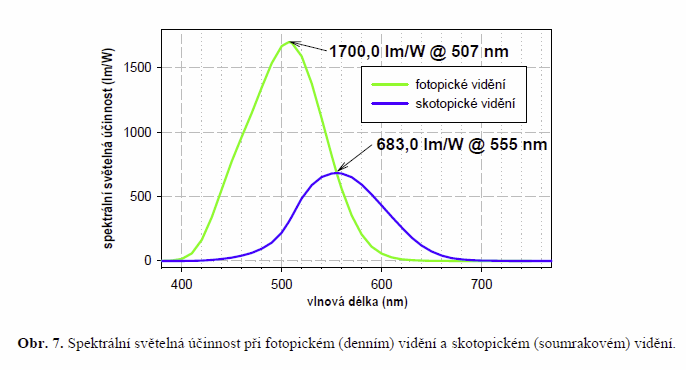 skotopické vidění
Zdroj:  M. Procházka: Optika pro počítačovou grafiku
fotopické vidění
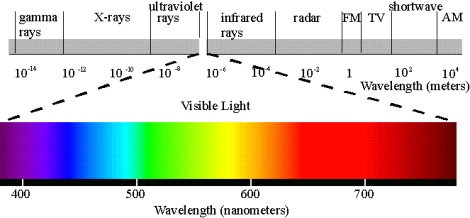 PG III (NPGR010) - J. Křivánek 2012
Vztah mezi foto- a radiometrickými veličinami
Vizuální odezva na spektrum:
PG III (NPGR010) - J. Křivánek 2012
Vztah mezi foto- a radiometrickými veličinami
Poměrná spektrální světelná účinnost V(l)
Citlivost oka na světlo vlnové délky l ve srovnání s maximální citlivostí na na světlo s lmax = 555 nm (pro fotopické vodění).
CIE standard 1924
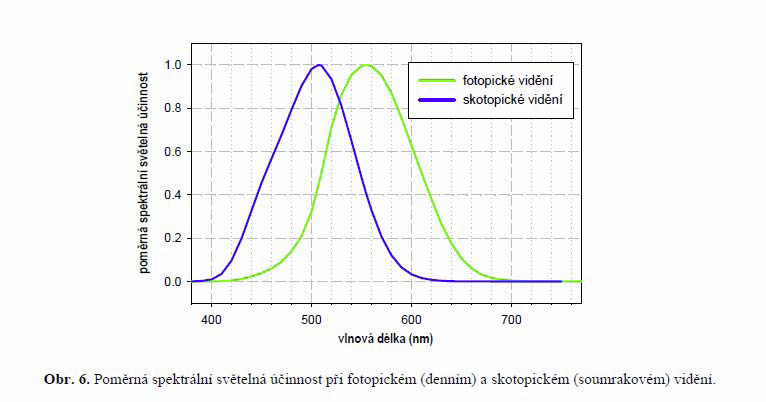 Zdroj:  M. Procházka: Optika pro počítačovou grafiku
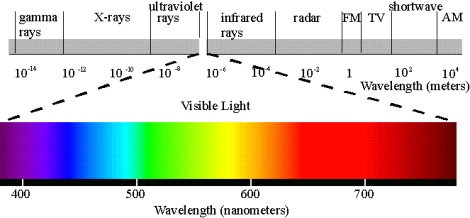 PG III (NPGR010) - J. Křivánek 2012
Vztah mezi foto- a radiometrickými veličinami
Radiometrie 
základnější – fotometrické veličiny lze odvodit z radiometrických

Fotometrie
Delší historie - studována psychofyzikálními (empirickými) pokusy dlouho před znalostí Maxwellových rovnic
PG III (NPGR010) - J. Křivánek 2012
Směr, prostorový úhel, integrování na jednotkové kouli
Směr ve 3D
Směr = jednotkový vektor ve 3D
Kartézské souřadnice


Sférické souřadnice





q … polární úhel - odchylka od osy Z
f ... azimut - úhel od osy X
PG III (NPGR010) - J. Křivánek 2012
Funkce na jednotkové kouli
Funkce jako každá jiná, ale argumentem je směr ve 3D
Funkční hodnota je číslo (nebo třeba trojice čísel RGB)
Zápis např.
F(w)
F(x,y,z)
F(q,f)
…
Závisí na zvolené reprezentaci směrů ve 3D
PG III (NPGR010) - J. Křivánek 2012
Prostorový úhel
Rovinný úhel 
Délka oblouku na jednotkovékružnici
Kružnice má 2p radiánů

Prostorový úhel (steradian, sr)
Velikost plochy na jednotkovékouli
Koule má 4p steradiánů
PG III (NPGR010) - J. Křivánek 2012
Diferenciální prostorový úhel
„Nekonečně malý“ prostorový úhel okolo směru
3D vektor
Velikost dw
velikost diferenciální plošky na jednotkové kouli
Směr dw
střed projekce diferenciální ploškyna jednotkovou kouli
Prostorový úhel diferenciální plošky
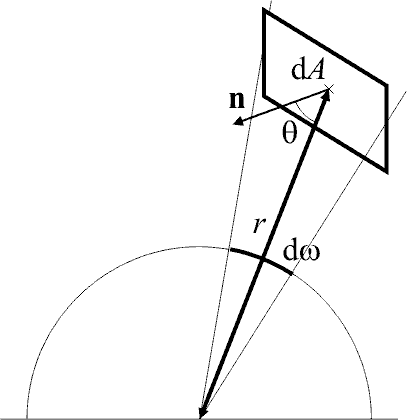 PG III (NPGR010) - J. Křivánek 2012
dq
q
r
f
df
Diferenciální prostorový úhel
31
PG III (NPGR010) - J. Křivánek 2011
Radiometrické veličiny
Teorie přenosu světla
Tok energie v prostoru

Světelná energie je spojitá, nekonečně dělitelná
Toto je zjednodušující předpoklad našeho modelu

Představa toku
Částečky pohybující se prostorem
Žádné interakce (platí lineární superpozice)
Hustota energie je úměrná hustotě částeček
Tato představa je ilustrativní a nemá nic společného s fotony a s kvantovou teorií
PG III (NPGR010) - J. Křivánek 2012
Zářivá energie – Q [J]
časový interval
Anglický název: radiant energy
Jednotka: Joule, J
interval vlnových délek
Q (S, <t1, t2>, <l1, l2>)
Plocha ve 3D 
(imaginární nebo 
skutečná)
S
PG III (NPGR010) - J. Křivánek 2012
Spektrální zářivá energie – Q [J]
Energie světla o konkrétní vlnové délce
„Hustota energie vzhledem k vlnové délce“




Index / argument l budeme vynechávat

Fotometrická veličina:
Světelná energie (luminous energy), jednotka lumen-sekunda, neboli talbot
PG III (NPGR010) - J. Křivánek 2012
Zářivý tok (výkon) – Φ [W]
Jak rychle energie „teče“ z/do plochy S?
„Hustota energie vzhledem k času“




Anglický název: Radiant flux, Power
Značka: Φ
Jednotka: Watt – W
Fotometrická veličina:
Světelný tok (luminous flux), jednotka Lumen
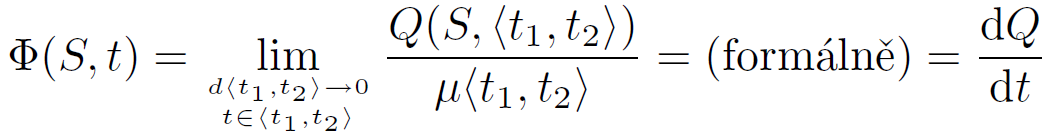 PG III (NPGR010) - J. Křivánek 2012
Ozáření – E [W.m-2]
Jaká je v daném místě x na ploše S (prostorová) hustota toku? 




Vždy definováno vzhledem k nějakému bodu x na ploše S se specifikovanou normálou N(x).
Hodnota radiance závisí na N(x)  (Lambertův zákon)

Zajímá nás pouze světlo přicházející z horní strany plochy.
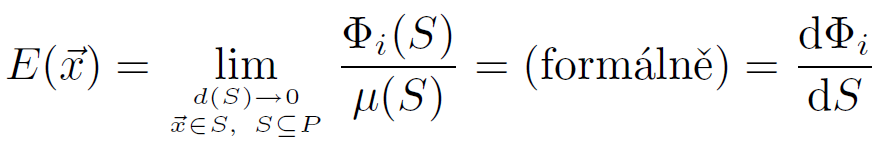 PG III (NPGR010) - J. Křivánek 2012
Ozáření – E [W.m-2]
Anglický název: irradiance (flux density)
Značka: E
Jednotka: Watt na metr čtvereční – W.m-2
Fotometrická veličina:
osvětlení (illuminance), jednotka Lux = lumen.m-2
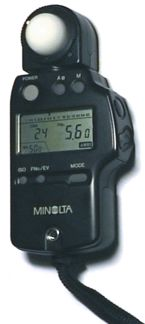 Expozimetr 
(light meter)
PG III (NPGR010) - J. Křivánek 2012
Lambertův kosínový zákon
Johan Heindrich Lambert, Photometria, 1760
A
F
PG III (NPGR010) - J. Křivánek 2012
Lambertův kosínový zákon
Johan Heindrich Lambert, Photometria, 1760
A
A’=A / cosq
F
q
PG III (NPGR010) - J. Křivánek 2012
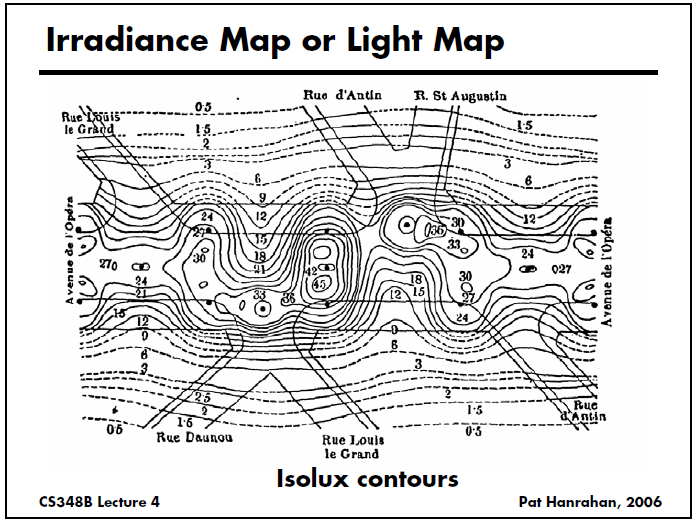 PG III (NPGR010) - J. Křivánek 2012
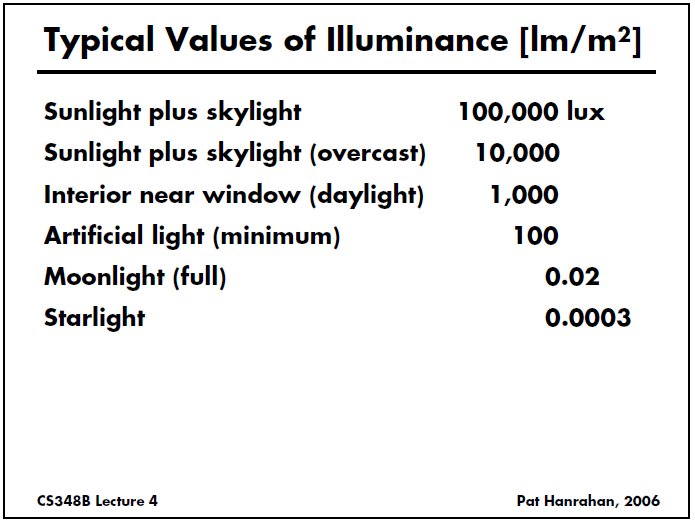 PG III (NPGR010) - J. Křivánek 2012
Intenzita vyzařování – B [W.m-2]
Jako ozáření (irradiance), avšak místo příchozího světla nás zajímá světlo vyzářené.
Vyzářené světlo může být emitováno z plošky (pokud jde o světelný zdroj) nebo odraženo.

Anglický název: Radiant exitance, radiosity
Značka: B, M
Jednotka: Watt na metr čtvereční – W.m-2
Fotometrická veličina:
Luminosity, jednotka Lux = lumen.m-2
PG III (NPGR010) - J. Křivánek 2012
Zářivost – I [W.sr-1]
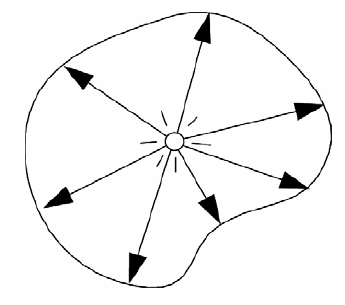 Úhlová hustota toku daném směru w



Definice: Zářivost je výkon na jednotkový prostorový úhel vyzařovaný z bodového zdroje.

Anglický název: Radiant intensity
Jednotka: Watt na steradián – W.sr-1
Fotometrická veličina
Svítivost (luminous intensity)jednotka Kandela (cd=lumen.sr-1), zákl. jedn. SI
PG III (NPGR010) - J. Křivánek 2012
Bodové světelné zdroje
Světlo emitováno z jednoho bodu
Emise plně popsána intenzitou jako funkcí směru vyzařování: I(w)
Izotropní bodové světlo
konstantní intenzita
Reflektor (Spot light)
Konstantní uvnitř kuželu, nula jinde
Obecný bodový zdroj
Popsán goniometrickým diagramem
Tabulkové vyjádření I(w) pro bodové světlo
Používáno v osvětlovací technice
PG III (NPGR010) - J. Křivánek 2012
SpotLight - Reflektor
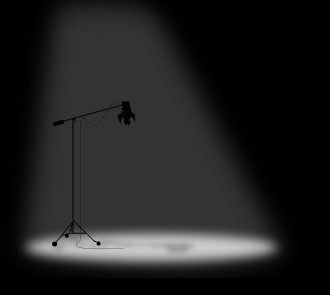 Bodové světlo s nekonstantní závislostí intenzity na směru
Intenzita je funkcí odchylky od referenčního směru d :
Např.



Jaký je tok v případě (1) a (2)?
(1)
(2)
d
w
PG III (NPGR010) - J. Křivánek 2012
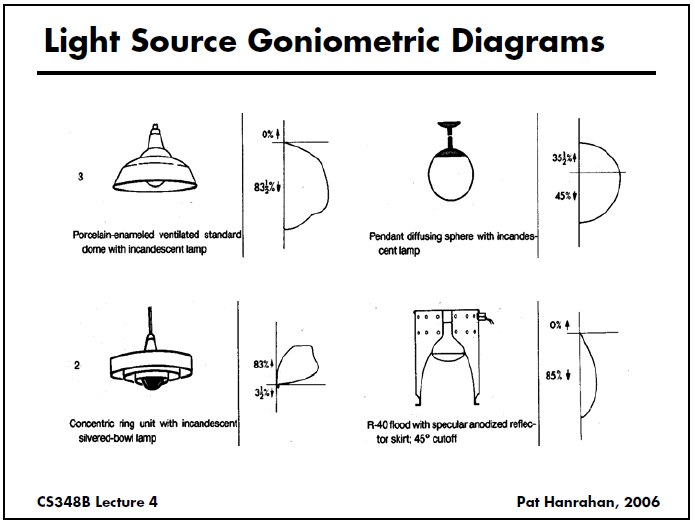 PG III (NPGR010) - J. Křivánek 2012
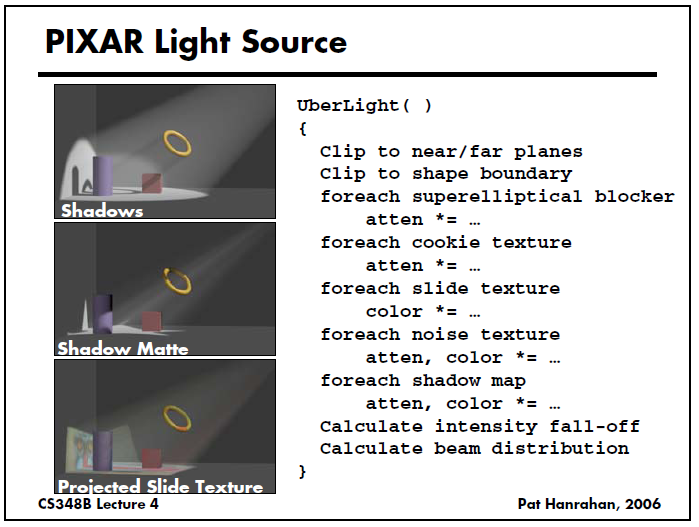 PG III (NPGR010) - J. Křivánek 2012
Zář – L [W.m-2.sr-1]
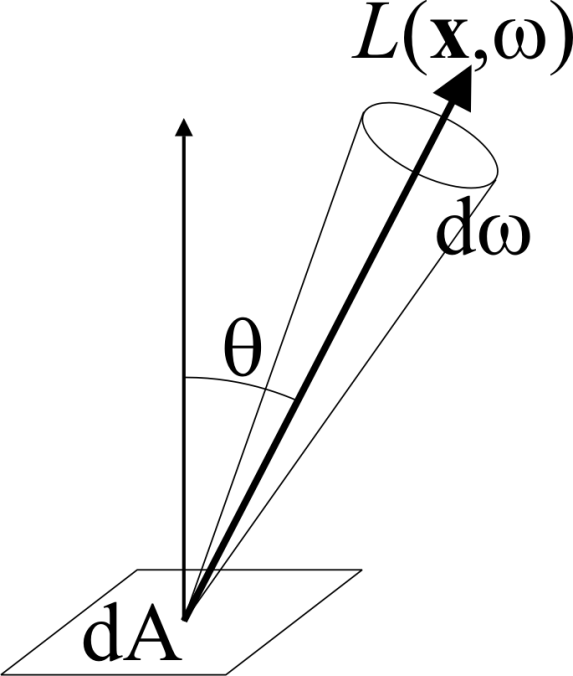 Prostorová a úhlová hustota toku v daném místě x směru w.





Definice: Zář je výkon na jednotkovou plochu kolmou k paprsku a na jednotkový prostorový úhel ve směru paprsku.
PG III (NPGR010) - J. Křivánek 2012
Zář – L [W.m-2.sr-1]
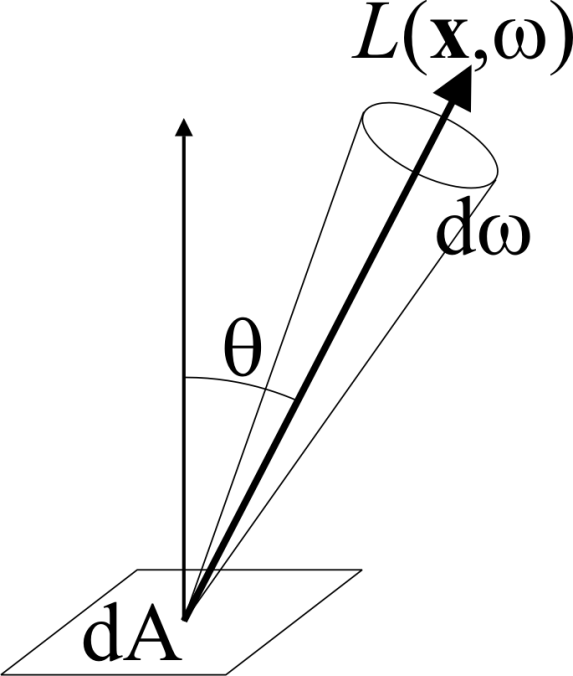 Prostorová a úhlová hustota toku v daném místě x směru w.





Anglický název: Radiance
Jednotka: W. m-2.sr-1
Fotometrická veličina
Jas (luminance), jednotka candela.m-2 (v ang. též Nit)
PG III (NPGR010) - J. Křivánek 2012
Faktor cos q  v definici radiance
Faktor cos q kompenzuje úbytek irradiance na ploše se zvyšujícím se q při stejné míře osvětlení

Tj. svítím-li na nějakou plochu zdrojem světla, jehož parametry neměním, a otáčím onou plochou, pak:

Irradiance se s otáčením mění (mění se hustota toku na plošce).

Zář se nemění (protože změna hustoty toku na ploše je kompenzována faktorem cos q  v definici záře).
PG III (NPGR010) - J. Křivánek 2012
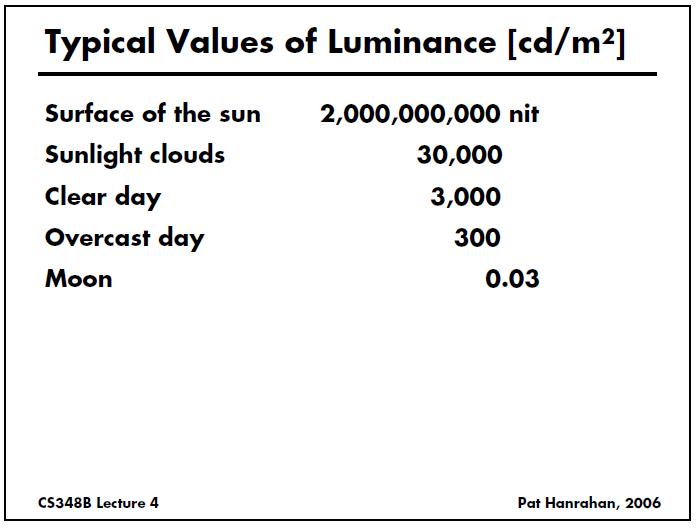 PG III (NPGR010) - J. Křivánek 2012
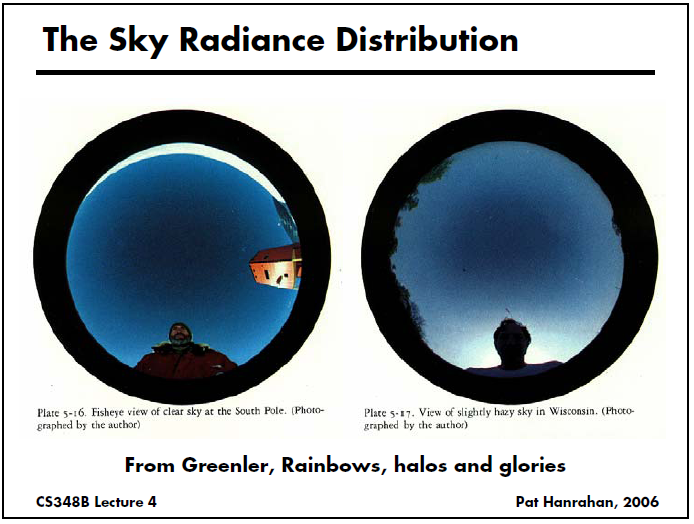 PG III (NPGR010) - J. Křivánek 2012
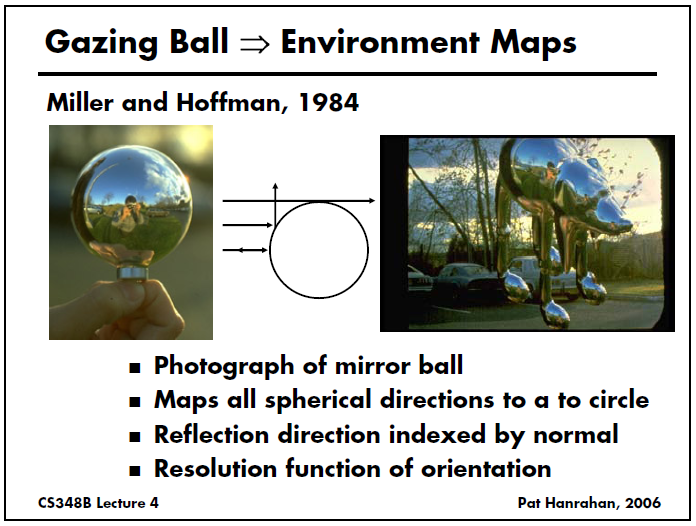 PG III (NPGR010) - J. Křivánek 2012
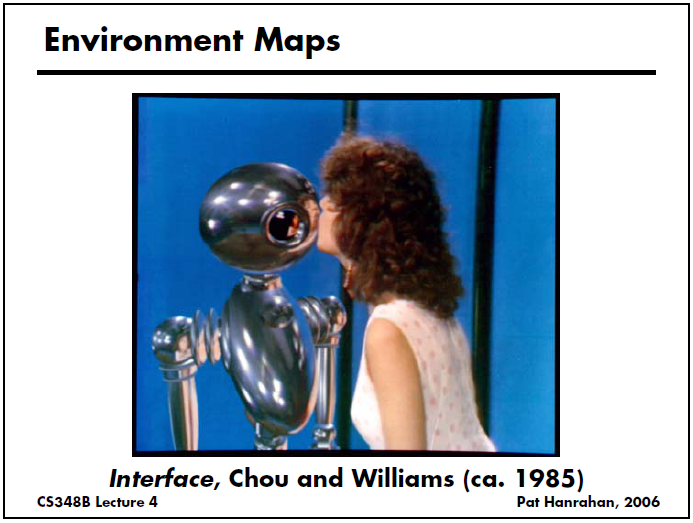 PG III (NPGR010) - J. Křivánek 2012
Výpočet ostatních veličin z radiance
= promítnutý prostorový úhel
	(projected solid angle)
= hemisféra nad bodem x
56
PG III (NPGR010) - J. Křivánek 2012
Plošné světelné zdroje
Záření plně popsáno vyzářenou radiancí Le(x,w) pro všechna místa a směry na zdroji světla

Celkový zářivý tok
Integrál Le(x,w) přes plochu zdroje a úhly
PG III (NPGR010) - J. Křivánek 2012
Vlastnosti radiance (1)
Radiance je konstantní podél paprsku.

Fundamentální vlastnost pro přenos světla

Proto je právě radiance radiometrickou veličinou spojenou s paprskem v ray traceru

Odvozeno ze zachování toku
PG III (NPGR010) - J. Křivánek 2012
L1(w)
r
dw1
dA1
L2(w)
dw2
dA2
Důkaz: Zákon zach. energie v paprsku
emitovaný
výkon
přijímaný
výkon
PG III (NPGR010) - J. Křivánek 2012
L1(w)
r
dw1
dA1
L2(w)
dw2
dA2
Důkaz: Zákon zach. energie v paprsku
kapacita paprsku
PG III (NPGR010) - J. Křivánek 2012
čidlo
 plochy A2
štěrbina
 plochy A1
Vlastnosti radiance (2)
Odezva senzoru (kamery nebo lidského oka) je přímo úměrná hodnotě radiance odražené od plochy viditelné senzorem.
PG III (NPGR010) - J. Křivánek 2012
Příchozí / odchozí radiance
Na rozhraní je radiance nespojitá

Příchozí (incoming) radiance – Li(x,w)
radiance před odrazem

Odchozí (odražená, outgoing) radiance  – Lo(x,w)
radiance po odrazu
PG III (NPGR010) - J. Křivánek 2012
Radiometrické a fotometrické názvosloví
PG III (NPGR010) - J. Křivánek 2012
Příště
Odraz světla na povrchu – rovnice odrazu
PG III (NPGR010) - J. Křivánek 2012